КАРАГАНДИНСКИЙ ГОСУДАРСТВЕННЫЙ ТЕХНИЧЕСКИЙ УНИВЕРСИТЕТ
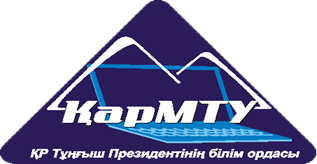 Факультатив: Казахстанское право
Тема 7: Законодательство Республики Казахстан о противодействии религиозному экстремизму
Ныгыман Ж.А.,
преподаватель 
кафедры CГД
Само слово экстремизм происходит от латинского extremus, т.е. крайний. В широком смысле экстремизм определяется как приверженность к крайним мерам (обычно в политике).
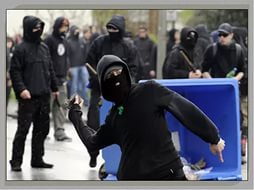 Экстремизм – это идеология нетерпимости, агрессивности, враждебности, сопряженная с готовностью к использованию крайних методов протестного поведения для достижения своих целей. Экстремизм может носить политический, этнический, религиозный характер.
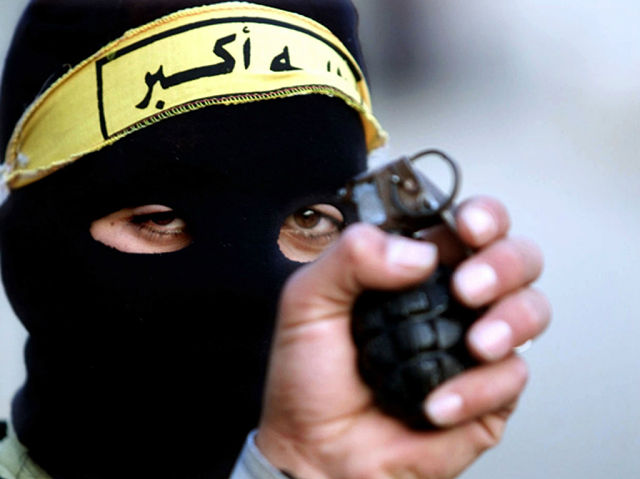 Крайней формой экстремизма является терроризм. Терроризм (лат. terror – страх, ужас) – это экстремизм в экстремизме. Он представляет собой политику, основанную на систематическом применении насилия, запугивания, устрашения.
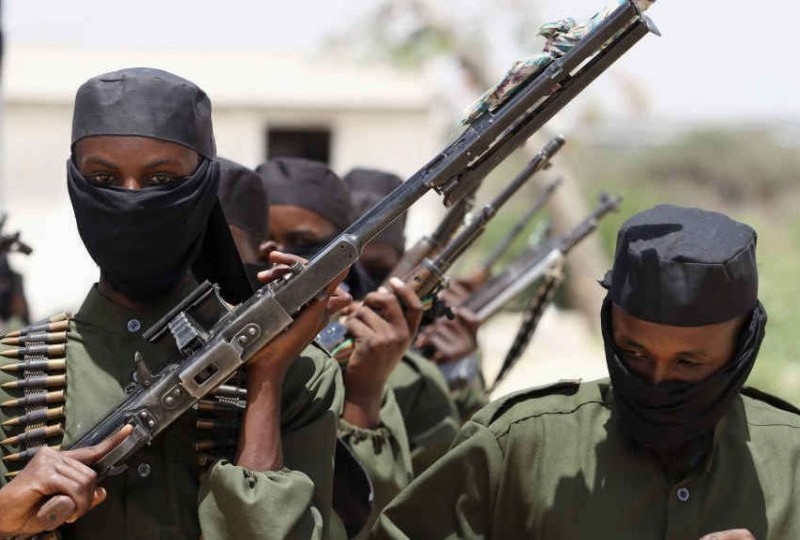 «Терроризм одиночек» – неорганизованный или индивидуальный, когда теракт (реже, ряд терактов) совершает один-два человека, за которыми не стоит какая-либо организация
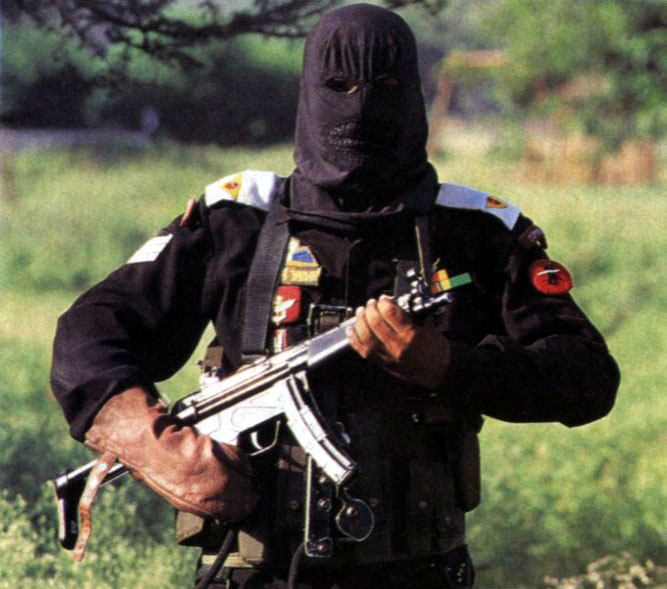 Организованный (коллективный) терроризм, когда террористическая деятельность планируется и реализуется некой организацией
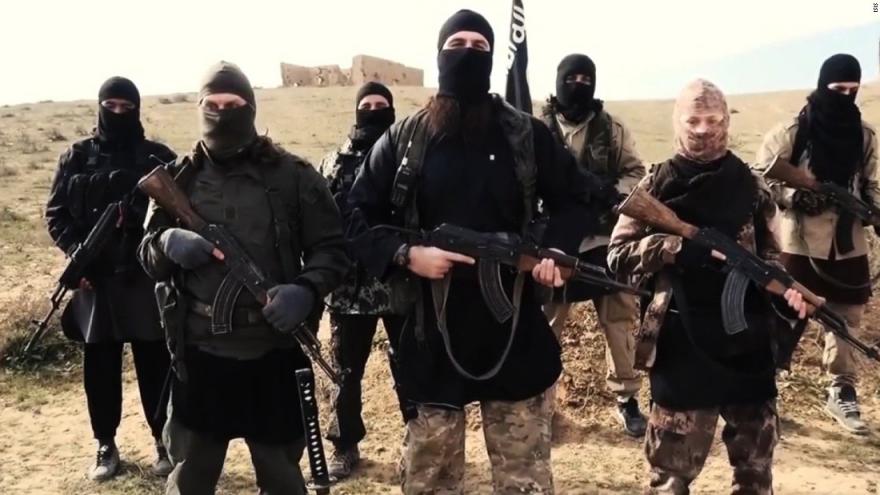 Экстремизм политический направлен на изменение политического строя того или иного государства, а также посягательство на конституционный строй этого же государства
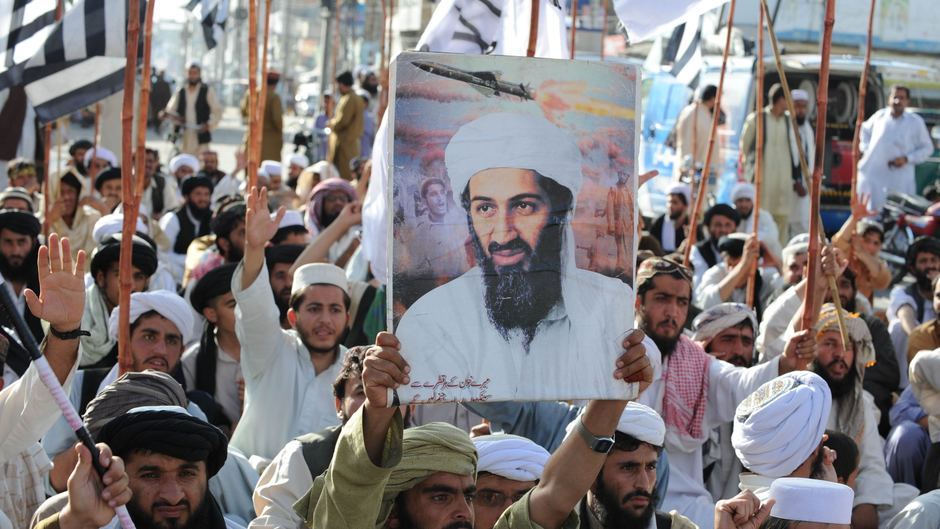 Экстремизм национальный выступает под лозунгом защиты «своего народа», его экономических интересов, культурных ценностей, национального языка и т.д. в ущерб представителям других национальностей
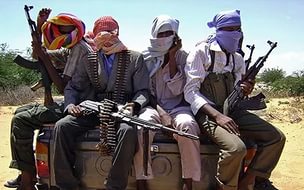 Под религиозным экстремизмом понимается нетерпимость к представителям той же или других религий.
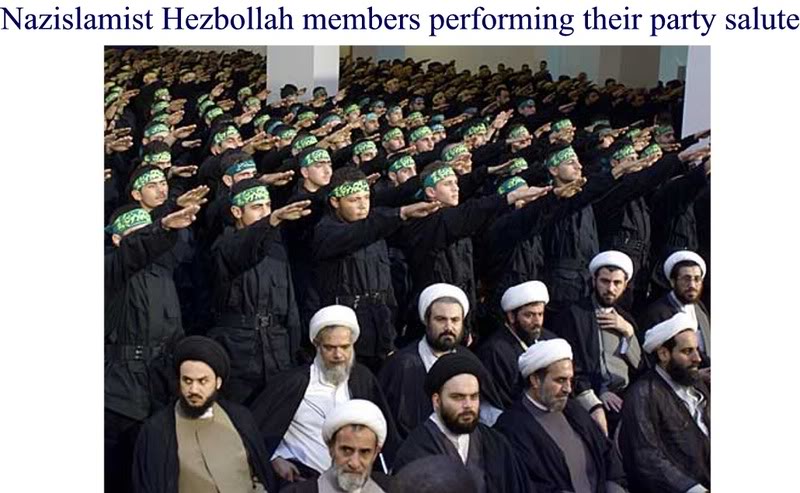 Религиозный экстремизм - социальное явление, существующее в следующих взаимосвязанных формах: религиозное сознание; религиозная идеология; деятельность по реализации религиозной доктрины, провозглашенной единственно истинной; организационные формы осуществления религиозной доктрины, в частности, религиозные экстремистские организации (тоталитарные секты)
РЕЛИГИОЗНЫЕ
ПСИХОЛОГИЧЕСКИЕ
ПОЛИТИЧЕСКИЕ
Причины религиозного
экстремизма
СОЦИАЛЬНО-ЭКОНОМИЧЕСКИЕ
ИНТЕЛЛЕКТУАЛЬНЫЕ
В Казахстане проделана значительная работа по созданию и совершенствованию законодательной базы для выявления и пресечения террористической и экстремистской деятельности. Так, в 1998 году был принят Закон РК «О национальной безопасности», а в июле 1999 года – Закон РК «О борьбе с терроризмом», определивший правовые и организационные основы борьбы с терроризмом в республике, порядок деятельности государственных органов и организаций, независимо от форм собственности, а также права, обязанности и гарантии граждан в связи с осуществлением борьбы с терроризмом.
В целях совершенствования противодействия религиозному экстремизму 19 февраля был принят Закон РК «О внесении изменений и дополнений в некоторые законодательные акты Республики Казахстан по вопросам борьбы с терроризмом», а уже в декабре 2003 года распоряжением Президента был создан Антитеррористический центр Комитета национальной безопасности, на который была возложена координация деятельности всех специальных, правоохранительных и иных ведомств по борьбе с терроризмом.
Важным шагом государства на пути предотвращения деятельности экстремистских религиозных организаций в Казахстане стало принятие 8 июня 2005 года Закона РК «О внесении изменений и дополнений в некоторые законодательные акты Республики Казахстан по вопросам обеспечения национальной безопасности», который четко определил перечень уголовных преступлений, содержащих в себе признаки экстремизма.
В 2005 году в Республике Казахстан был принят Закон РК «О противодействии экстремизму», который, во-первых, запретил на территории Казахстана «создание и деятельность организаций, структурных подразделений (филиалов и представительств) иностранных и (или) международных организаций, цели или действия которых направлены на осуществление экстремизма», а во-вторых, дал определение понятиям «экстремисткая организация», «экстремисткая деятельность», «экстремистские материалы», установил  порядок  признания организации экстремистской, а также обозначил ответственность организаций за осуществление экстремистской деятельности.
Важную роль в осуществлении профилактики и контроля за деятельностью в Казахстане религиозных экстремистских организаций, а также предотвращении их распространения сыграл принятый в августе 2009 года Закон РК «О противодействии легализации (отмыванию) доходов, полученных незаконным путем и финансированию терроризма». В соответствии с этим Законом был создан специальный уполномоченный орган – Комитет финансового мониторинга Министерства финансов, назначение которого – отслеживание финансовых потоков с целью своевременного выявления структур, осуществляющих финансирование экстремистских организаций.
В целях приведения государственной системы противодействия терроризму в соответствие с международными нормами и принципами 8 апреля 2010 года был принят Закон РК «О внесении изменений и дополнений в некоторые законодательные акты Республики Казахстан по вопросам противодействия терроризму». Этим Законом были внесены коррективы в 5 кодексов и 11 законов Республики Казахстан, регулирующих религиозное законодательство, в том числе правила осуществления религиозной деятельности, финансирования религиозных организаций и т.д.
Новым важным шагом на пути создания системы предупреждения религиозного экстремизма в стране стал Указ Главы государства № 648 от 24 сентября 2013 года, которым была утверждена Государственная программа по противодействию религиозному экстремизму и терроризму в Республике Казахстан на 2013-2017 годы, разработанная в соответствии с поручением Главы государства, озвученным 14 декабря 2012 года в Послании народу Казахстана «Стратегия «Казахстан-2050»: новый политический курс состоявшегося государства». Основной целью этой Программы является обеспечение безопасности человека, общества и государства посредством предупреждения проявлений религиозного экстремизма и предотвращения угроз терроризма.
Список литературы:
1.Ожегов С.И., Шведова Н.Ю. Толковый словарь русского языка. 4-е изд. доп. М., 2003. – 908 с.
2. Макаров Н.Е., Дондоков Ц.С. Понятие и идеология экстремизма в современных условиях // Закон и армия, 2005, № 11.
3. Дробижева Л.М., Паин Э.А. Социальные предпосылки распространения экстремизма и терроризма // Социальные и психологические проблемы борьбы с международным терроризмом. М., 2002. С. 40.
4. Тамаев Р.С. Борьба с экстремизмом: необходимо международное сотрудничество // Законность. М., 2007. № 6. С. 21.
5. Бурковская В.А. Актуальные проблемы борьбы с криминальным религиозным экстремизмом в современной России. М., 2005. С. 7-8.